Республика Дагестан Хасавюртовский район                                             Муниципальное казенное дошкольное образовательное учреждение «Ромашка»dag-romashra.tvoesadik.ruКОНСПЕКТ                     НЕПОСРЕДСТВЕННО – ОБРАЗОВАТЕЛЬНОЙ ДЕЯТЕЛЬНОСТИ  ПО ПОЗНАВАТЕЛЬНО – РЕЧЕВОМУ РАЗВИТИЮ                                                                        В ПОДГОТОВИТЕЛЬНОЙ К ШКОЛЕ ГРУППЕ«ПУТЕШЕСТВИЕ В ШКОЛУ»
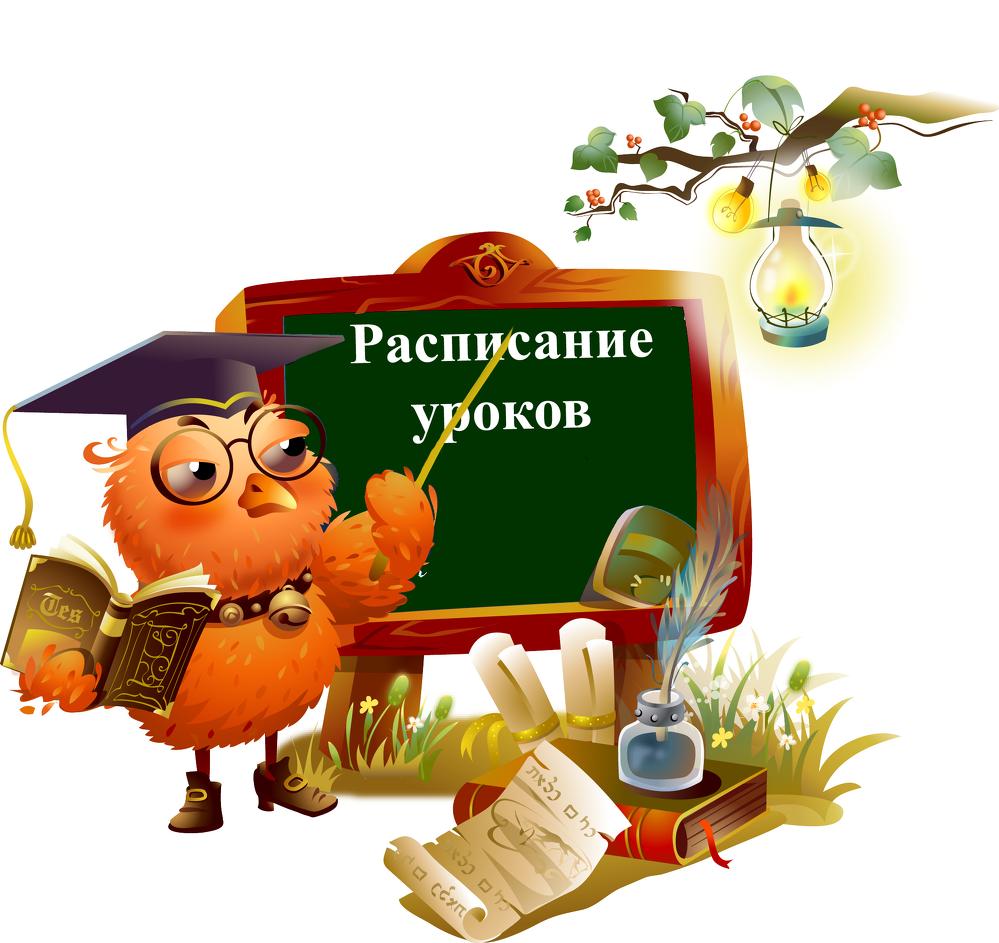 Воспитатель  Джанмурзаева Эльза Муратхановна
Задачи:1. КОРРЕКЦИОННО — ОБРАЗОВАТЕЛЬНЫЕ:— Расширение, уточнение, актуализация словаря по теме «Школьные принадлежности».— Совершенствование грамматического строя речи (навыков словоизменения, словообразования).
2. КОРРЕКЦИОННО — РАЗВИВАЮЩИЕ:— Развитие общей и мелкой моторики, связной речи, мышления, воображения;— Развитие пространственной ориентировки:3. КОРРЕКЦИОННО — ВОСПИТАТЕЛЬНЫЕ:-Воспитание у детей навыков сотрудничества, чувства ответственности, аккуратности, инициативности, самостоятельности.Оборудование: школьные принадлежности, колокольчик, ноутбук (с записью песни «Чему учат в школе?»), мяч, мнемосхемы (звук, буква), красные круги, на доске и у детей «дневники» (лист — с названиями уроков
ХОД ЗАНЯТИЯ1. Организационный моментПод музыку дети заходят в группу.Воспитатель: Давайте встанем в круг, возьмемся за руки и улыбнемся друг другу.  Дети встают в круг. В круг широкий, вижу я, Встали все мои друзья.Мы сейчас пойдем направо,А теперь пойдем налево.В центре круга соберемся,Улыбнемся, подмигнемИ занятие начнем. Воспитатель предлагает детям сесть на стулья
Воспитатель послушайте загадки. Отгадав их, вы узнаете, о чем мы сегодня будем говорить.
На коробку я похож, 
Ручки ты в меня кладешь.
Школьник, ты меня узнал? 
Ну, конечно, я -…(пенал)
 
Если ты его отточишь, нарисуешь всё, что хочешь: 
Солнце, реки, горы пляж. Что же это? (карандаш)
 
То я в клетку, то в линейку.
Написать по ним сумей-ка!
можешь и нарисовать
Что такое я...(Тетрадь) Если ей работу дашь –Зря трудился карандаш. (Резинка) Я весь мир слепить готов -Дом, машину, двух котов.Я сегодня властелин -У меня есть... (Пластилин) Стоит дом:Кто в него войдёт,Тот ум приобретёт. (Школа
Воспитатель: Молодцы, ребятки, все отгадали загадки! Кто догадался, что нас сегодня ждёт? Вы хотели бы сейчас оказаться в школе? Сейчас я произнесу волшебные слова, и вы все превратитесь в школьников. Попробуем? Закройте глаза. Покружитесь, покружитесь в школьников все превратитесь. Всё — сейчас вы настоящие ученики — первоклассники. А это наш класс. В нём есть парты, доска.
Как называются дети, которые учатся в школе? (ученики),
 Кто учит детей? (учитель).
Я буду учителем, а вы моими учениками. Договорились?
Звенит звонок. 1 урок — Грамота
Воспитатель: Ребята, что такое звук? Посмотрите на схему. Звуки мы слышим ушами, произносим ртом (показ на экране).
 (Схема «ухо-рот»)
А что такое буква?  Посмотрите на схему. Буквы  мы видим глазами и
(Схема «глаз- буква»)Я буду произносить разные звуки, если вы услышите звук  А, хлопните в ладоши.(А, О, Б,У, О, Ы,Г, А, О,В, У, И, Д,Ы, А, О)Назовите буквы, которые вы знаете.  Назовите слова, которые начинаются на букву у вас на картинке.(дети по цепочке называют).Я предлагаю вам выложить из палочек букву, которая изображена у вас на карточке. А сейчас давайте посчитаем слоги в словах. Я назову слово, и мы посчитаем вместе. Теперь назовите вы свое слово. Теперь сравним предметыЗвонок. Перемена
Физминутка
Вы, наверное, устали? ДА!И поэтому все встали,дружно все в кружочек встали.Вверх ладошки хлоп-хлоп!По коленкам шлеп-шлеп!По плечам теперь похлопай,По бокам себя пошлепай!Можем хлопнуть за спиной,Хлопаем перед собой!Вправо можем! Влево можем!И крест-накрест руки сложим!Раз-два! Топ-топ-топ!
Воспитатель: Молодцы. Следующий урок — математика. 
Звонок. 2 урок — Математика
Игра «Наоборот»
Карандаш короткий, а линейка….(длинная)
Тетрадь тонкая, а книга ….(толстая)
Воспитатель: счет до 10 (прямой и обратный счет), геометрические фигуры, уточнить правую - левую стороны. Рассмотрите картинку В каком углу находятся 2 бабочки? 4 бабочки? Сколько бабочек в правом верхнем углу? А в левом нижнем углу? Где расположены 6 бабочек?Давайте вспомним математические знаки. Назовите их  («больше», «меньше», «равно»).  Работа с перфокартами.
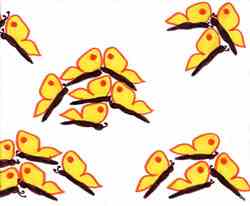 Звонок на урок. 3 урок Физкультура
Зарядка зверей
Звонок на урок. 4 урок — Природоведение
Как вы думаете, что изучают на этом уроке? (ответы детей)
 Показ презентации «Явления природы»  Урок закончен. Молодцы!  
А сейчас нам пора возвращаться в детский сад. Произнесём наши волшебные слова: «Покружись, покружись в дошкольника превратись!»
Вот мы и в саду!
Итог занятия:Где мы побывали ? Какие уроки были ?Какой урок вам понравился ?Если вам понравилось заниматься, поднимите веселый смайлик, ну а если нет – грустный смайлик.Совсем скоро вы все пойдёте в школу, где вас встретит первая учительница.   Я уверена, что вы будете учиться только на «5»! На память о нашем путешествии мы сфотографируемся. Фотографию вы увидите на стенде в вашей группе.